স্বাগত
শিক্ষক পরিচিতি
চামেলি  আফরোজ
প্রভাষক:
		ইসলামের ইতিহাস ও সংস্কৃতি
সফিউদ্দিন সরকার একাডেমী এন্ড কলেজ 
মোবাইল নং:01711565687
পাঠ পরিচিতি
শ্রেণিঃ একাদশ
বিষয়ঃ ইসলামের ইতিহাস ও সংস্কৃতি ১ম পত্র
অধ্যায়ঃ পঞ্চম( আব্বাসীয় খিলাফত)
   সময়ঃ ৩০ মিনিট।
খলিফা আল মামুনের শাসনকাল
শিখন ফল
খলিফা আল মামুনের পরিচয় বলতে পারবে;
বায়তুল হিকমাহ কি বলতে পারবে;
খলিফা আল মামুনের জ্ঞান-বিজ্ঞানের অবদান ব্যাখ্যা করতে পারবে;
খলিফা আল মামুনের চরিত্র ও কৃতিত্ব বিশ্লেষণ করতে পারবে।
খলিফা আল মামুনের পরিচয়
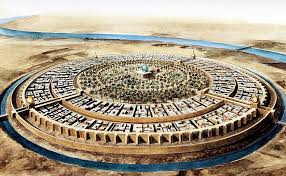 বায়তুল হিকমাহ (জ্ঞানগৃহ)
রসায়ন চিকিৎসাশাস্ত্রের উন্নতিতে অবদান
ছবিতে  আমরা কি  দেখছি?
জ্যোতির্বিদ্যার ক্ষেত্রে অবদান
ছবিতে  আমরা কি  দেখছি
ছবিতে  আমরা কি  দেখছি
ছবিতে  আমরা কি  দেখছি
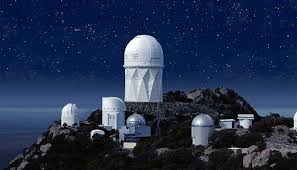 মানমন্দির (শামসিয়ায় অবস্থিত)
জ্ঞানবিজ্ঞানে বিভিন্ন ক্ষেত্র
গণিতশাস্ত্রের উন্নতিতে অবদান
রসায়ন ও চিকিৎসাশাস্ত্রের উন্নতিতে অবদান
চিকিৎসা ও  ভূগোল শাস্ত্রের উন্নতি
চিকিৎসাশাস্ত্রের উন্নতি
ছবিতে  আমরা কি  দেখছি
ছবিতে  আমরা কি  দেখছি
নির্ভুল হাদিস গ্রন্থ প্রণয়ন
ভূগোলশাস্ত্রের উন্নতিতে অবদান
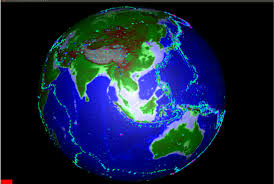 দর্শনশাস্ত্রের উন্নতিতে অবদান
কাগজের কারখানা স্থাপন
হস্তলিপি
হস্তলিপি
ক্যালিগ্রাফি
রায়হানী হস্তলিপি
দলীয় কাজ
ক- দল
শিক্ষা ও সংস্কৃতির বিকাশে খলিফা আল মামুনের কৃতিত্বের একটি ছক তৈরি কর।
খ- দল
বায়তুল হিকমাহর কাজগুলো লিখ।
মূল্যায়ন
খলিফা আল মামুন কত খ্রিস্টাব্দে জন্ম গ্রহণ করেন? 
চিকিৎসা শাস্ত্রর জনক কে?
বায়তুল হিকমাহ কোথায় অবস্থিত? 
বায়তুল হিকমাহ শব্দের অর্থ কী?
 বায়তুল হিকমাহ কে প্রতিষ্ঠা করেন?
বায়তুল হিকমার বিভাগ কয়টি? 
সর্বপ্রথম পৃথিবীর মানচিত্র কোন খলিফার আমলে অঙ্কন করা হয়?
কার সময়কে অগাষ্টান যুগ বলা হয়?
মানমন্দির কোথায় অবস্থিত? 
মামুনের পিতার নাম কি?
বাড়ীর কাজ খলিফা আল মামুনের শাসনামলকে কি ইসলামের ‘অগাস্টান যুগ’ বলে অভিহিত করা যায়?তোমার উত্তরের সপক্ষে মতামত দাও।।
ধন্যবাদ